MIS 5402Managing Technology and SystemsWeek 6:  Knowledge Management and Business Intelligence
Spring 2016
David S. McGettigan
Adapted from material by James Moustafellos, Munir Mandviwalla and Steven L. Johnson
Key Concepts from Last Week: 1.  Digital Innovation and scenarios that can create short and long term competitive advantage.2.  Brand Management from Apple in terms of how that can influence competitive advantage when aligned with digital innovation and technology strategies.3.  Leadership, specifically around how easy it is to become entrenched in a company position (e.g. Kodak) versus “looking around corners” and innovating for long term success (e.g. presumably Apple).
2
Weekly Reading SummaryDisruptive Change & Technology / Google 1.  What is one key point you took from each assigned readings? 2.  What is one key point you learned from the readings as a whole?3.  What is one discussion question you would ask your fellow classmates?
3
Discussion:OPEN INNOVATION AT SIEMENS
Open Innovation at SiemensCase Questions1) Strategy:  Why did Siemens create an open innovation initiative?  What perceived problems was the initiative trying to solve?  What question or mandate would you imagine coming from senior leadership?2) Measurement:  What metrics should be used at Siemens to access the effectiveness of open innovation?  Are they or should they be difference for each type of program?  Why?  What metrics would be meaningful for the senior leadership / management team?3) Portfolio and Program Management:  Which programs went well and why?  Which programs should be discontinued and why?  Are there areas or opportunities for new programs?  Should Siemens make any course corrections in managing these programs?4) Organization Design:  Should responsibility for open innovation be centralized (i.e. part of CT) or decentralized (be part of each business unit)? Outline your rationale.  What are the cultural considerations, and / or change management implications if any?
5
Open Innovation at SiemensLeadership Questions“Perhaps we are looking at this the wrong way.  What if we instead considered shutting all the open innovation programs down?  What might the impact be?  Would it even be noticed?  I propose that the null hypothesis be that open innovation within Siemens should be shut down and the burden of proof to build the positive case for it is on us.”-  HOW DO WE DEVELOP ROI FOR THESE PROJECTS?-  “I need to develop a framework that enables us to think through both the strategic and operational costs and benefits of open innovation at Siemens … and how does this compare with other priorities at Siemens”  What would that framework(s) look like?-  What do you think Siemens should do next? For example, are there specific open innovation initiatives that should be changed, dropped, or retained?
6
Capturing the Business Value of Systems
Capital Budgeting
Capital budgeting is the process of analyzing and selecting various proposals for capital expenditures. Information systems are considered long-term capital investment projects. 

Types of investments:
Meeting demand / enhancing profitability
Meeting or enhancing compliance (Quality, Regulatory, SARBOX, etc.)
8
Cost/Benefit Analysis
Costs:
Hardware
Software
Services
Personnel

Benefits:
Tangible (“Hard”)
Intangible (“Soft”)
9
Costs and Benefits of IT Solutions
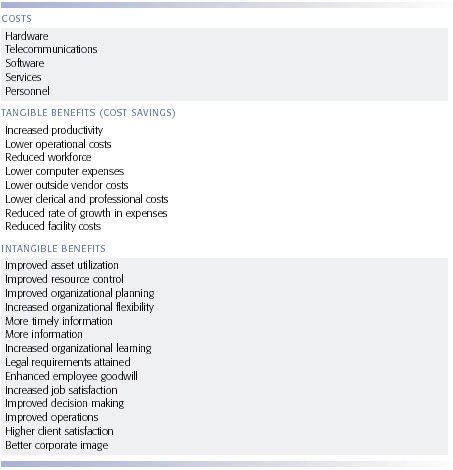 Challenge:  capturing total costs
Challenge:  quantifying benefits
10
Budgeting Models
Capital budgeting models are used to evaluate capital projects (and hence understand the value of IT projects) 
The payback method
The accounting rate of return on investment (ROI)
The net present value
11
Payback Method
The payback method is quite simple: It is a measure of the time required to pay back the initial investment of a project. 
The payback period is computed as follows: 


The method ignores the time value of money, the amount of cash flow after the payback period, the disposal value (usually zero with computer systems), and the profitability of the investment.
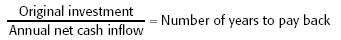 12
ROI
Return on Investment
Use the present value of net benefits
Compare to cost of capital and/or other projects
Expressed as a percentage
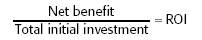 13
NPV
Net Present Value
The amount of money an investment is worth, taking into account its cost, earnings, and the time value of money. 
Expressed in dollars.



Capturing financial benefits can be straightforward, but what costs should be included in the analysis?
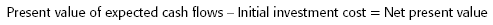 14
Problems with Managing byCapital Budgets - TOC
Consider acquisition costs and maintenance costs
The cost of “owning” a PC (or a server) can be several times more per year than the original purchase cost
Examples of maintenance costs
Repair contracts
Configuration management
Downtime and lost productivity
Upgrades
15
Problems with Managing byCapital Budgets - Intangibles
How to quantify the intangible benefits
Frequently includes “musts” e.g. Quality and Regulatory
These intangibles prevent the capital budgeting process from being the sole effective portfolio management technique
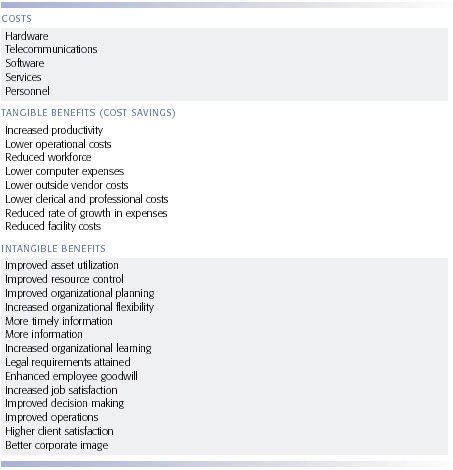 16
IT Portfolio Management
Honor isn't about making the right choices. It's about dealing with the consequences. 

Midori Koto
Business Drivers
Drivers for IT Portfolio Management:
Complexity
Cost
Cross-functional
Relationships with other programs
Volume
18
Definition
Portfolio management - a methodology for presenting a holistic view of IT projects across the enterprise in order to ensure alignment of IT with corporate strategy
19
Source:  www.cio.com
Portfolio Management
SEVENTY-FIVE PERCENT of companies do not possess clear, ongoing oversight of their IT project portfolios.  - AMR Research study.
Funding
Optimal mix of risk and reward
Better communication
Strengthened alignment between IS and the business. 
More efficient use of human resources
Fewer redundant and overlapping projects
20
Source:  www.cio.com
Methodology
Ensure projects appropriately linked and managed

Conduct a project inventory

Establish criteria aligned with corporate values and objectives

Classify and evaluate programs

Apply prioritization methodology

Actively manage the portfolio
21
Prioritization
CANCEL
DEFER
Cost
DEFER
EXECUTE
Value
22
Discussion: KNOWLEDGE SHARING AND Communities of practice
?
COMMUNITIES OF PRACTICE-  What are communities of practice?  What are their goals and how do they operate?-  What are open innovation brokers/platforms?  What are their goals and how do they operate?-  How do individuals and organizations utilize and benefit from them?  Do you or your organization use them?  Share your experiences.-  How has technology enabled knowledge sharing?-  What examples are you familiar with in terms of open innovation or knowledge sharing tools in your organizations?	-  What are common practices, features, structures? 	-  What works?  What would you like to improve?  What is missing 	that you wish you had?
24
FINAL ASSIGNMENT:  REFLECTION JOURNALOVERVIEW:INDIVIDUALLY, prepare a journal documenting the key ideas presented in the class sessions. The reflection journal serves as a “take home” final for this course.The key factors in the evaluation of your work are:	-  Your interpretation of the main ideas presented and discussed in the course	-  The quality of your insightsYour journal should be constructed individually and focus on the following:	-  What were the major topics discussed in the course?	-  What were the key management issues related to those topics?	-  What insights — personal and professional — did you learn while 	taking the course?This is your opportunity to demonstrate what you have learned while taking this course.
25
FINAL ASSIGNMENT:  REFLECTION JOURNALREQUIREMENTS:-  Summarize the course in a set of no more than 10 PowerPoint slides (including title).  Submissions with more than 10 slides will have points deducted.-  Use your slides to communicate the key points in a concise and direct manner. I will only review the slides themselves (NO NOTES) when grading your journal.-  On the first slide include your name, the course number and the assignment title in a clearly identifiable manner. It is up to you if you want to put any additional content on the first slide.-  Other than the requirements stated above, you may organize the material in whatever manner you determine is more effective.-  Submit your journal via email.  The file must be either a Microsoft PowerPoint file (.ppt or .pptx) or a PDF file. No other file types will be accepted.-  Due 10pm on 04/28.  Late submissions will receive a zero, without exception.-  Grades will be posted on Gradebook.  Assignments will not be returned to students.
26